Deadtime
Gold consecutive event dT
Deadtime ≈ 52 ns
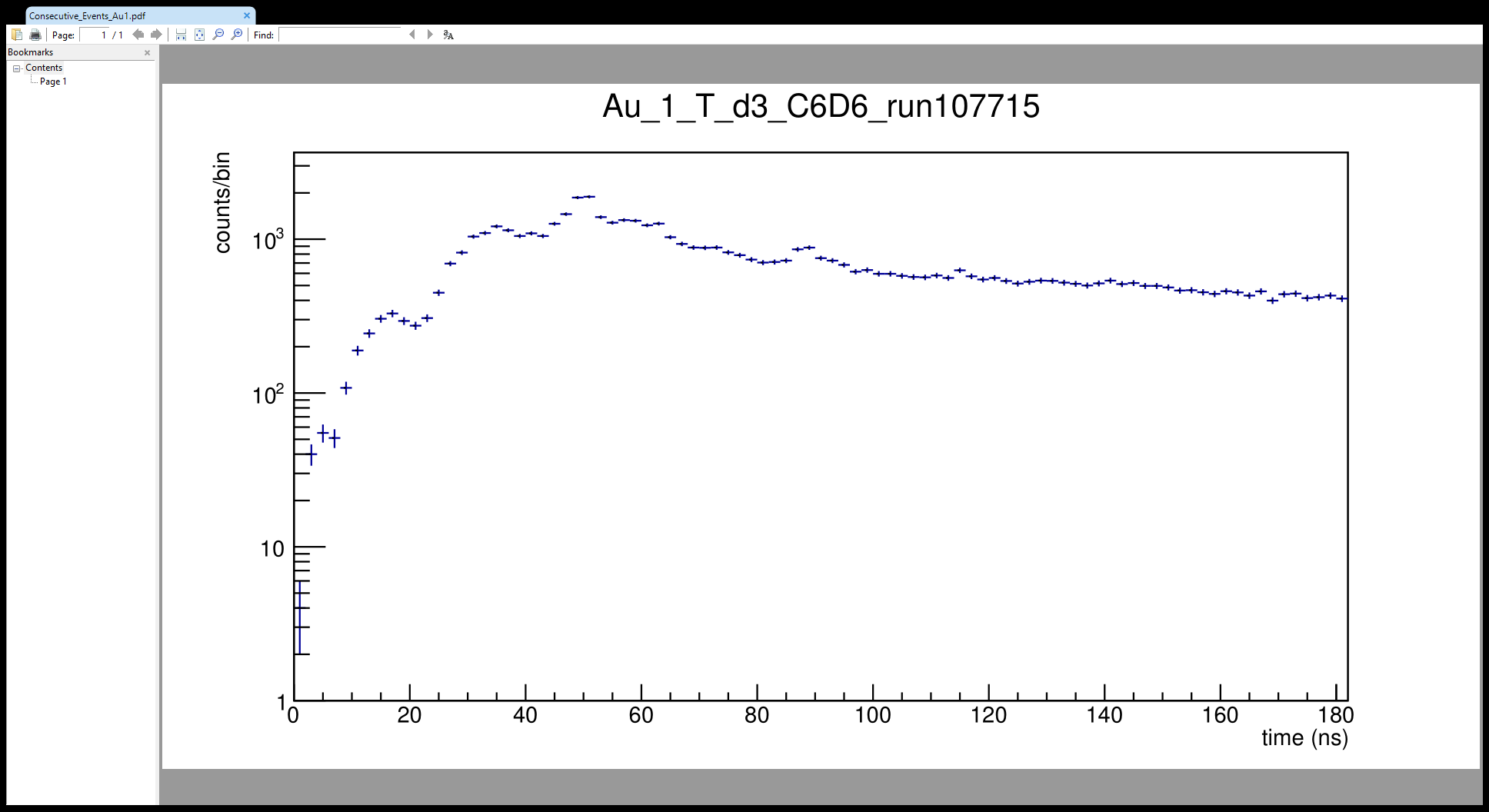 Deadtime
Factors to multiply data by
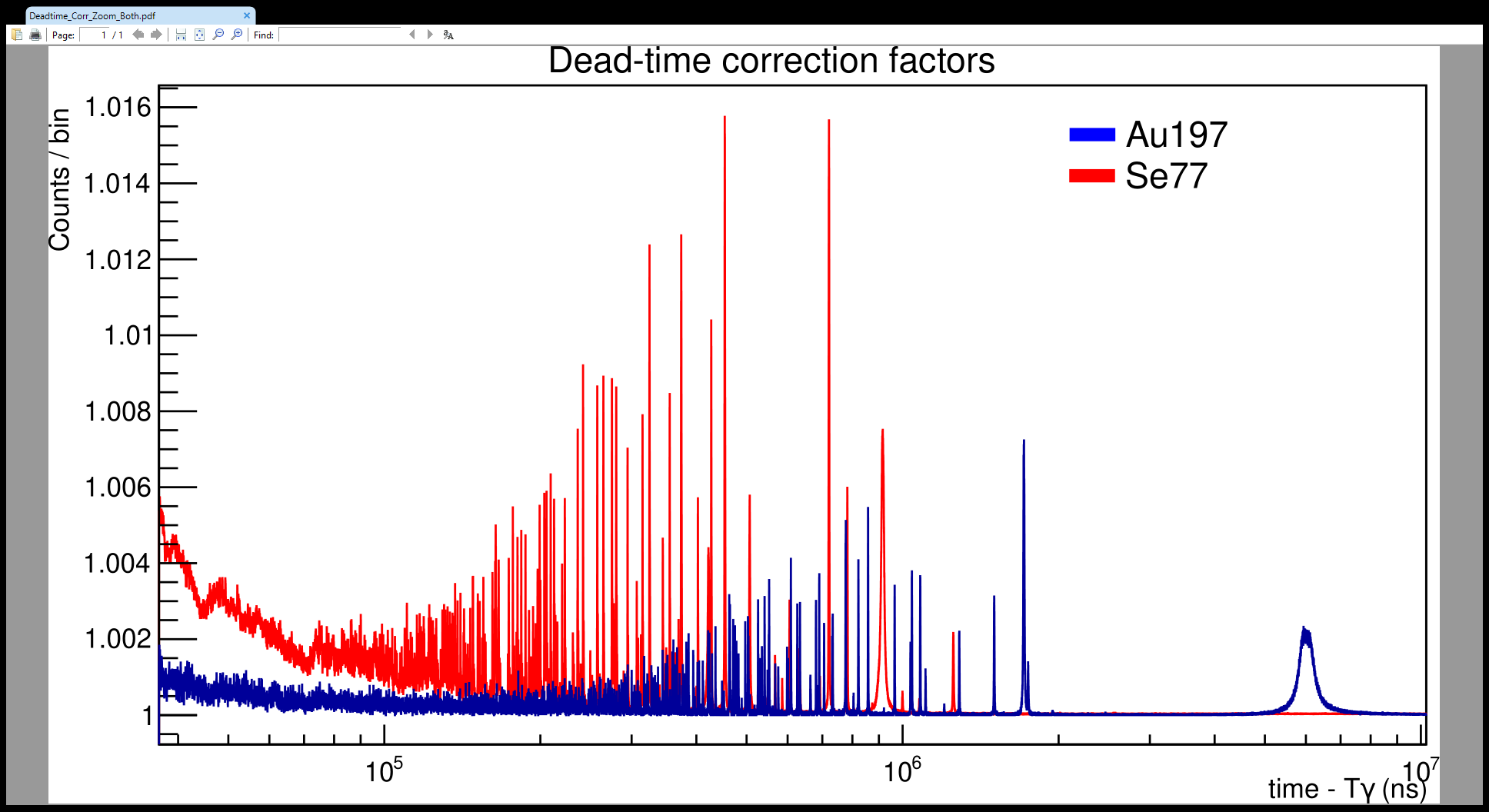